d-ary heaps
Outline
In this topic, we will:
Definition of a d-ary min heap 
Implementation as a complete tree
Examples of binary, ternary, quaternary, and quinary min heaps
Properties
Relative speeds
Optimal choice is a quaternary heap
Definition
The relationship between a binary min heap and a d-ary min heap is the same as a binary tree and an N-ary tree
Every node has up to d children

	The relationship is the same—all children are greater than their parent
d-ary heaps as complete N-ary trees
The implementation of a d-ary heap is similar to that of a binary heap:  use a complete N-ary tree which can be stored as an array

	Observation:
With binary heaps, we started at index 1, and for the entry at index k:
The parent is at k/2
The children are at 2*k and 2*k + 1
Recall the form:
		parent = k >> 1;
		left_child = k << 1;
		right_child = left_child | 1;
d-ary heaps as complete N-ary trees
d-ary heaps as complete N-ary trees
Finally, if we start at -1, our calculations are:
	parent = (k < 4 ? -1 : k << 4;
	first_child = (k + 1) >> 2;
	second_child = first_child | 1;
	third_child = first_child | 1;
	fourth_child = first_child | 1;

	Now, if we start at index 0, our calculations are:
	parent = (k - 1) >> 2;
	first_child = k << 2;
	second_child = first_child | 2;
	third_child  = first_child | 3;
	fourth_child = first_child + 4;
	first_child |= 1;
d-ary heaps as complete N-ary trees
The implementation of a d-ary heap is similar to that of a binary heap:  we use a complete N-ary tree which can be stored as an array

	To find the root, children, and parent:
The root is at 0 (not 1 like a binary heap)
The children of k are at:
			dk + 1, dk + 2, ..., dk + d

The parent of k is at          for k > 0
Examples
Example of a binary min-heap:
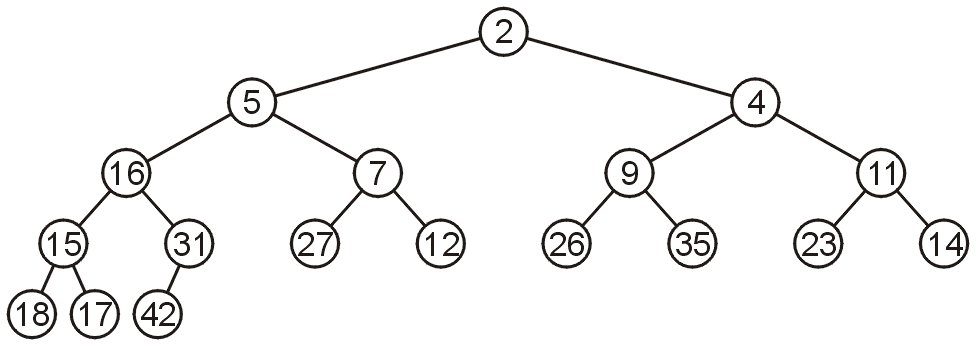 Examples
The same 18 elements in a ternary min-heap:
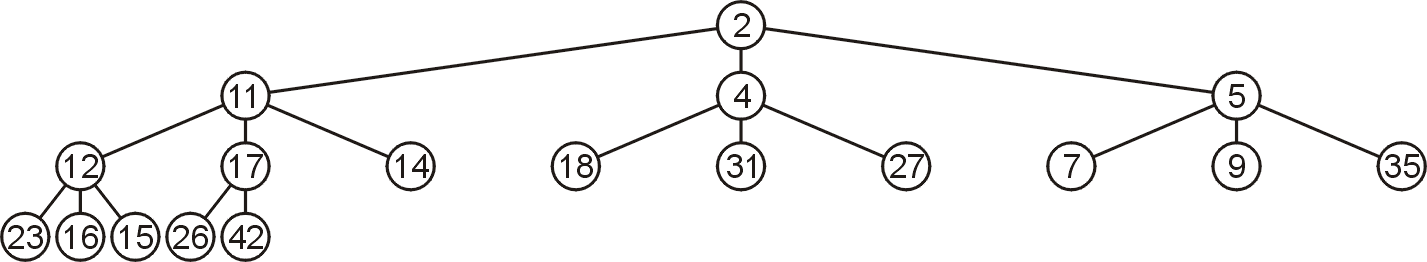 Examples
In a quaternary min-heap:
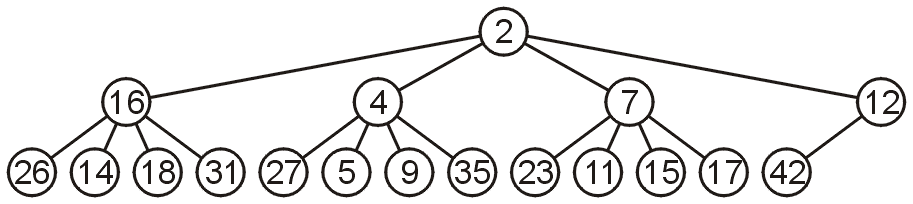 Examples
And a quinary heap:
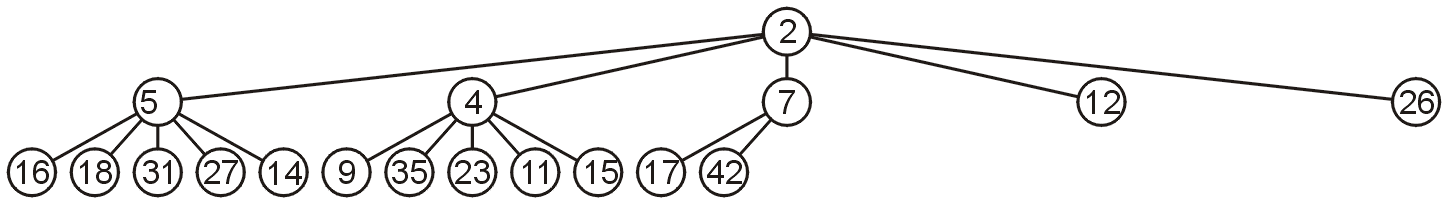 Properties
The properties of a complete d-ary heap are:
The average depth of a node is given by the formula



The proportion of leaf nodes to the full number of nodes is approximately
Properties
For example, in a complete quaternary heap:
The average height of a node is h – ⅓, and
The leaf nodes comprise ¾ of all nodes

	Therefore:
A push will require approximately 1⅓ comparisons and ⅓ copies


 
A pop will require almost 4h comparisons (= (3 + 1)h) and h + 1 copies
Relative Speed
In general, d-ary heaps have different performance versus binary heaps:
A d-ary heap makes logd(n) comparisons for each push (worst case)
Percolating up compares only the parent
A d-ary heap must, however, make d logd(n) comparisons for each pop
Percolating down compares a node with all d children

	Assuming an equal number of pushes and pops:
       logd (n) + d logd (n) = (d + 1) logd(n)
Relative Speed
Calculating the relative number of comparisons with a binary heap











The comparisons are minimized when d = 4:
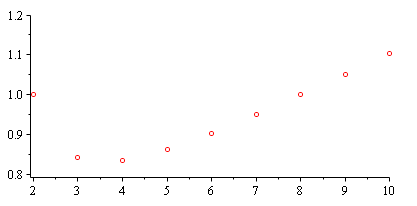 83 %
d
Relative Speed
A quaternary heap requires


	of the comparisons required for a binary heap
It should be 16.67 % faster
Relative Speed
From binary heaps, however, a push was Q(1) on average
At least half the entries are stored in leaf nodes

	Assuming an equal number of pushes and pops, we expect a run time of d logd (n) 


	Thus, 

	This suggests using a ternaryheap—not a quaternary heap
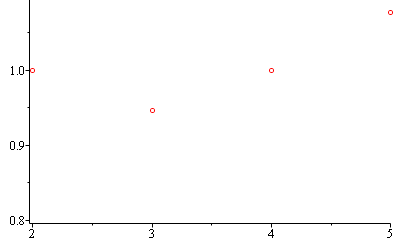 94 %
d
Relative Speed
In order to test this, 1.5 billion pushes and pops were performed on similar implementations of binary, ternary, quaternary, and quinary min heaps with two cases

http://ece.uwaterloo.ca/~dwharder/aads/Algorithms/d-ary_heaps/
Relative Speed
Using the worst-case insertions:  every newly inserted entry has higher priority than all other entries in the heap:
The time closely follows the pattern we expect
Percent relative to a binary heap
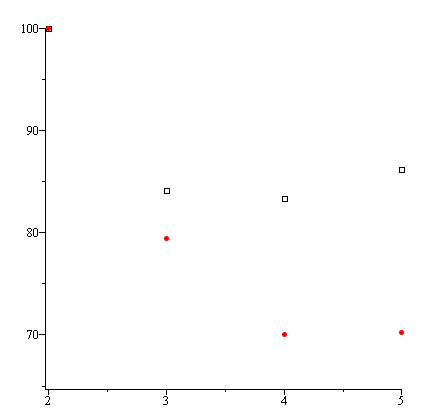 Expected time
Actual time
Relative Speed
However, if we make random insertions, we get closer to the other expected pattern—a ternary tree appears to be better
Percent relative to a binary heap
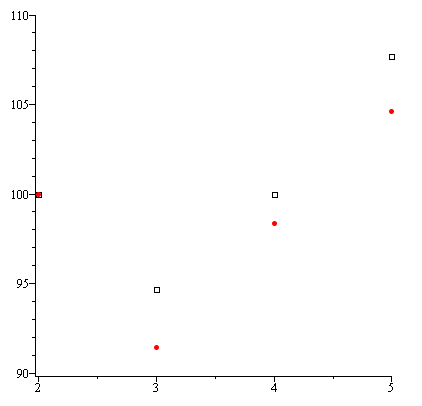 Expected time
Actual time
Cache
Why are the run-times better than expected?
Recall that the cache is faster than main memory:
			Cache			    1 GHz
			Main memory (SDRAM):	100 MHz

Recall that the cache is faster than main memory but not every page can be cached simultaneously
Fewer memory accesses may result in fewer cache misses
Summary
In this topic, we:
Defined d-ary min heaps
n-ary trees interpreted as heaps
Similar array implementation for complete d-ary heaps
Saw some examples
Properties of the complete heaps
Ternary heaps are apparently optimal
Actual tests partially confirms the theoretical limits
References
[1]	Cormen, Leiserson, and Rivest, Introduction to Algorithms, McGraw Hill, 1990, §7.1-3, p.152.
[2]	Weiss, Data Structures and Algorithm Analysis in C++, 3rd Ed., Addison Wesley, §6.5-6, p.215-25.
Usage Notes
These slides are made publicly available on the web for anyone to use
If you choose to use them, or a part thereof, for a course at another institution, I ask only three things:
that you inform me that you are using the slides,
that you acknowledge my work, and
that you alert me of any mistakes which I made or changes which you make, and allow me the option of incorporating such changes (with an acknowledgment) in my set of slides

						Sincerely,
						Douglas Wilhelm Harder, MMath
						dwharder@alumni.uwaterloo.ca